The Evolution of a Career
How A Communication Degree Can Allow 

You to Pivot throughout Your Career



Tom Bracken
Managing Director
SunRock Media and Marketing
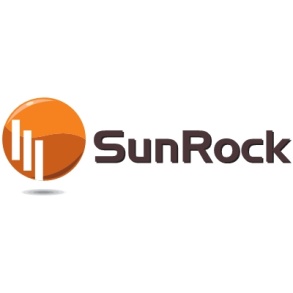 My Journey – Quick Summary
Completed my BA in Comm Studies in 1977
Accepted a TV production summer internship at KNBC
Hired onto show following internship
Returned to UCSB to begin Masters Degree in 1978, earning degree in 1980
Thesis was on effectiveness of video within a corporate setting
Launched my career beginning in Corporate Video 
Pivoted throughout my career in the following roles:
Corporate Video Manager
Marketing Proposal Manager
PR Manager
Sr Manager Communications - PR and Advertising
Director/VP Marketing Communications and Advertising
VP Marketing
Global VP Marketing and Communications
Managing Director
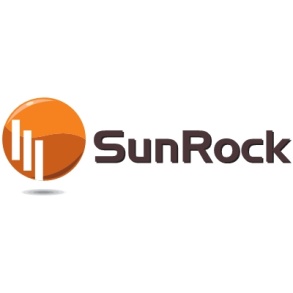 5/10/2022
2
Industry Diversity
Communications roles are needed in virtually every industry
Industries I have worked in include:
Aerospace/Defense
Commercial Satellite Communications
Pay TV – founding team member of DIRECTV
Green Energy – Utility Company
Cable TV
Entertainment Services (Post production/Visual effects)
Entertainment Distribution
Broadband Services
Industries provided marketing consulting services:
Broadband company – selling high speed internet
Advertising technology
Gaming company
Digital equipment hardware company
Real Estate
Online TV distribution start ups
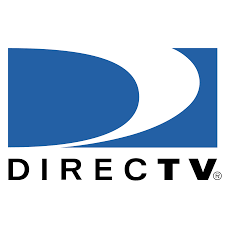 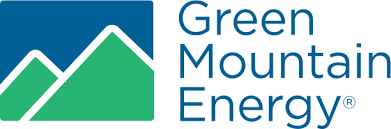 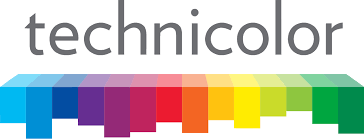 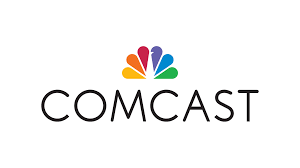 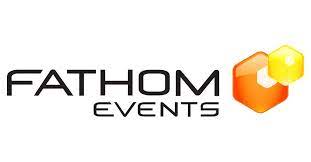 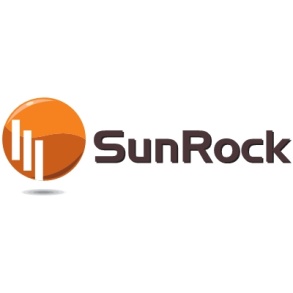 5/10/2022
3
Getting Practical Experience in a Theoretical Education
While at UCSB, I started to think about what I would do next.  How could I get some real world, practical experience or exposure to a field of interest
Needed additional units to graduate. Worked with a professor and created an Independent Study class that would require connecting with TV producers and industry personnel
No connections in the industry so required letter writing and cold calling to get interviews for the project
Following one interview, the Exec Producer offered me a Summer internship
Masters Thesis
Started off wanting to do a theoretical piece on children’s television.  But after beginning the work, discovered it was a saturated field of study and wouldn’t help me land a job.
Pivoted to a relatively new area - corporate video
Conducted an corporate video effectiveness study with a major international airline
Had unique and demonstrable experience when seeking my first job out of grad school
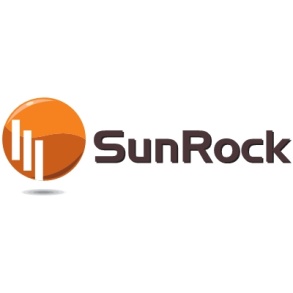 5/10/2022
4
Transitioning from Corporate Video to Marketing, Advertising & PR
Corporate video was all about creating video marketing and communications programs for selling, informing, educating, promoting (PR)
Audiences were customers, employees and general public
Role involved many basic communication skills:
Identifying and understanding the target audience
Writing scripts
Creating visuals and video storyline to deliver impact
Managing budgets, people, schedules, deadlines
Creating support materials – brochures, proposals, etc.
If I can write a script, I can write a press release or develop and manage an ad campaign
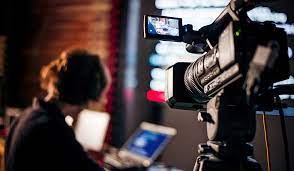 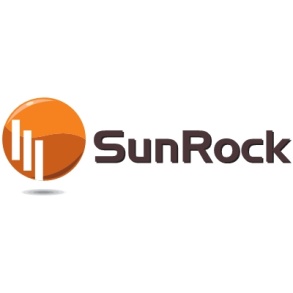 5/10/2022
5
First Pivot
Evolving from Corporate Video to PR Manager










Think about what you do in your current job and how those skills might apply to your next job
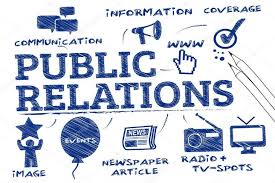 5/10/2022
6
Building and Expanding My Role
Continued using the same evaluation and expansion process
At DIRECTV, started as Sr. Manager of Communications and chief spokesperson but quickly advanced to VP Advertising and Marketing
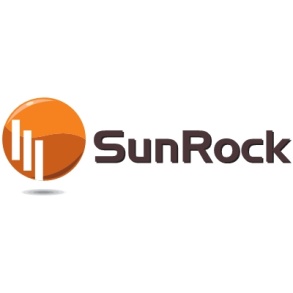 5/10/2022
7
Further Career Evolution: Managing A Fully Integrated Marketing Department
Aspired to and ended up managing global integrated marketing departments (3 different companies)
Disciplines within the department
PR and Industry Relations (may include government lobbying)
Acquisition Marketing (getting new customers)
Retention Marketing (keeping existing customers – selling them more)
Digital/Social Media
Website Marketing
Advertising/Branding
Internal Communications
Event Planning/Customer Relationship Management/Trade Shows
Marketing Communications (creating support materials/sales sheets, etc.)
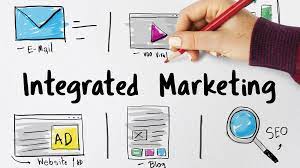 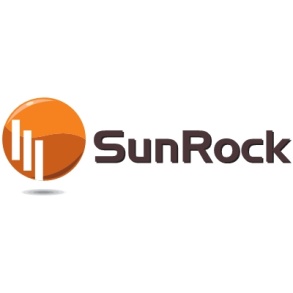 5/10/2022
8
Key Tactics for Pivoting
Believe in yourself and your skillset
Have a vision for your next role
Be risk averse – don’t be afraid to step outside your comfort zone
Former boss said I was making a mistake joining DIRECTV and don’t expect to have my job back if it fails
Find the similarities between what you do now and the requirements of the next job
DIRECTV to Green Energy
Internships are a great way to start – paid or unpaid
Informational interviews
Ask for referrals of other people that might be worth talking to
Networking – constant and continual throughout your career, not just when you need help finding a new job
Denver transition experience
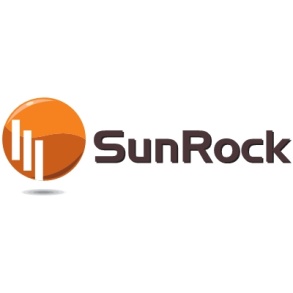 5/10/2022
9
Timing Considerations – When to Pivot
Growth in current position is limited

Have a strong sense you are ready to do more in your career
Bored, frustrated, not being  challenged

Want to make more money

Recruiter contact
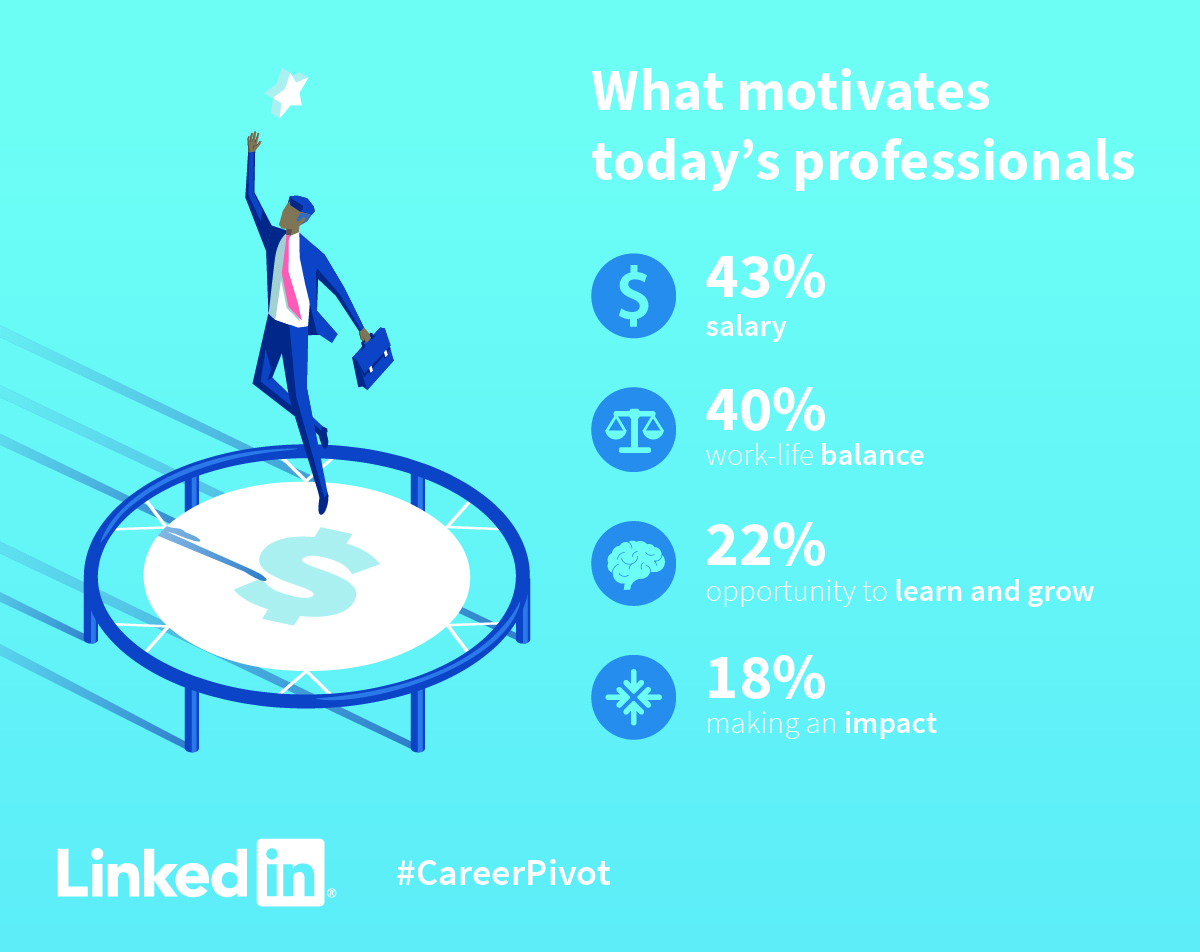 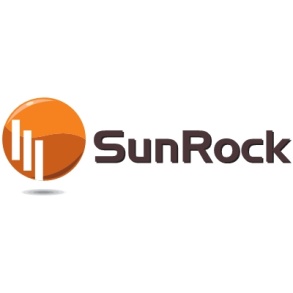 5/10/2022
10
Versatility of a Communications Degree
Comm Degree provides you with the skills that can be applied in many different ways
PR
Advertising
Marketing
Law School or Legal Industry (i.e., jury consultant)
Politics or non-profits

Communication skills are needed in virtually every industry

Enables you to pivot throughout your career

Provides a rich and rewarding career path that will keep you you intrigued, motivated, challenged and inspired
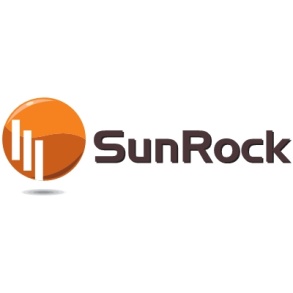 5/10/2022
11
Q & A
Thank you
5/10/2022
12